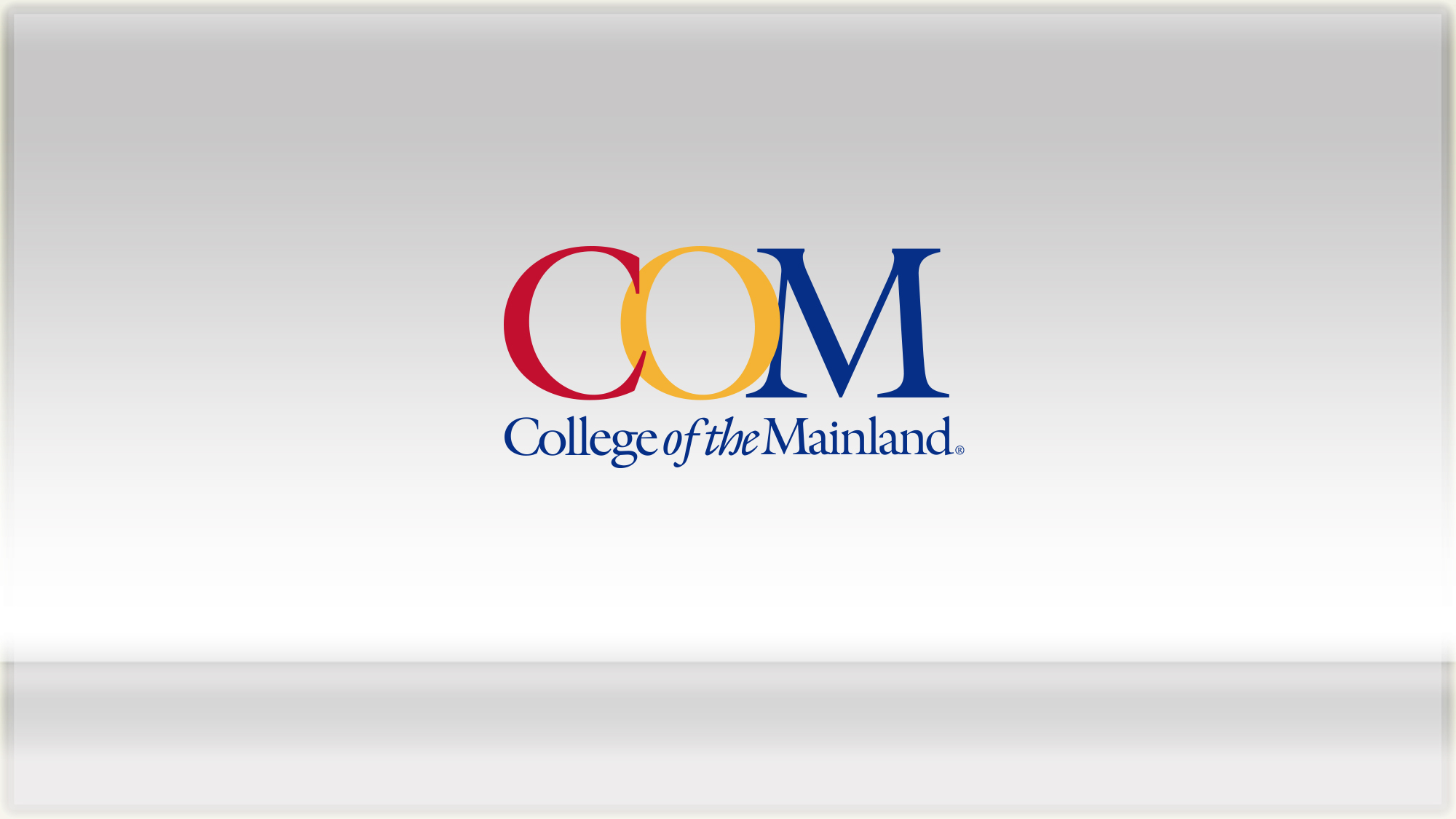 Student Workstudy Orientation
WELCOME
 
We are happy to have you on the College of the Mainland (COM) team! We want your experience to be rewarding. Each student employee position is vital to the operations of this college and through these roles, supervisors and students will build relationships in addition to developing partnerships with other students, faculty, community members and organizations. This orientation is designed to give you an overview of the general expectations for student workstudy employees.
Participation in the Workstudy Program
Students must complete the FAFSA and meet the eligibility requirement for federal student aid.
Must consent to a criminal background check.
Must maintain satisfactory academic progress in their courses of study to remain eligible for employment.
Must be enrolled in at least 1 credit hour each semester the student works.
Student who are approved to work will receive a referral form from the Work Study Coordinator.
Site Supervisor will contact student to set up interview with student.
If student is not hired by a department, the student should contact the Workstudy Coordinator to be referred to another department .
To confirm continued eligibility, students are required to submit a new Referral form each semester before they begin working. 
The workstudy employment may be continuous through the student’s enrollment at COM if students continue to meet all eligibility requirements.
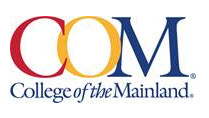 Types of Student Employment Programs
Federal Workstudy Program
Federal Work-Study Program (FWS) is a federally funded program that provides financial assistance with post-secondary education expenses.
Student Assistance Program
Institutional Work-Study (IWS) is a campus-funded program that provides you with financial assistance with post-secondary education expenses.
Both programs allow students to earn a paycheck through part-time employment, students may work up to 19 hours a week and are guaranteed to earn at least $9 per hour for the duration of their employment.
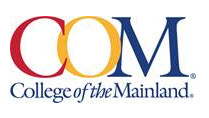 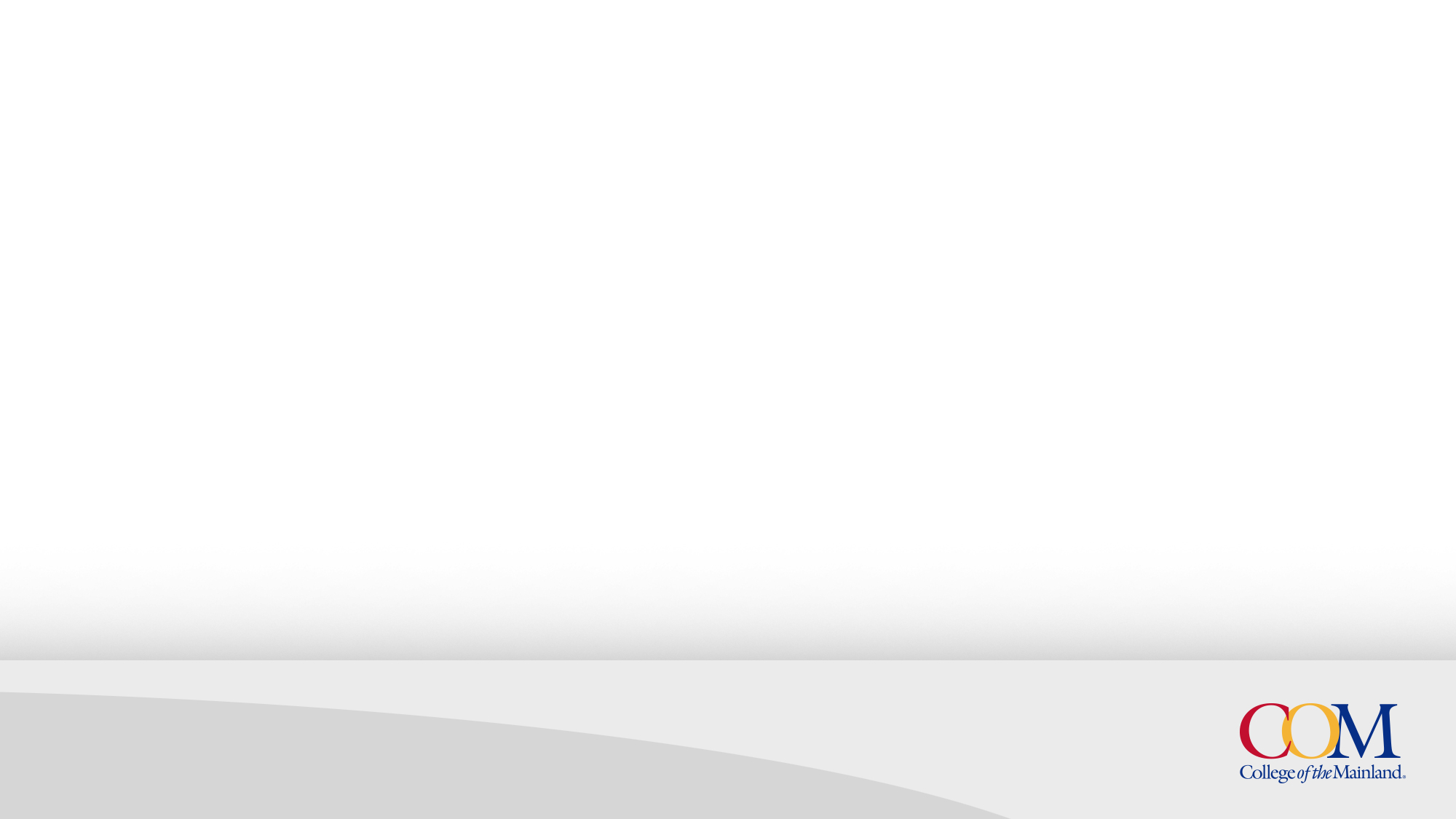 Timesheets

The hiring supervisor is responsible for tracking and verifying all worked hours by students and complete a student employment timesheet.  

It is the responsibility of the supervisor and student employee to make sure the timesheet is accurately completed and signed. 
Student must submit completed timesheet to supervisor by the last working day of the month.

Supervisors must submit verified timesheets to payroll by the 1st of the following month.  

Timesheets must be submitted by the supervisor; under no circumstances may a student submit their own timesheet.
Paychecks

It is highly recommended that students have their payroll checks directly deposited into a bank account 
and must submit Direct Deposit and W-4 forms to payroll to set up the process.

Students are paid every 15th of each month.  

If student does not have a bank account or does not want paycheck as direct deposit, they should contact the Cashier’s Office at 409.933.8377 to discuss options.
Timesheets
The hiring supervisor is responsible for tracking and verifying all worked hours by students and complete a student employment timesheet.  
It is the responsibility of the supervisor and student employee to make sure the timesheet is accurately completed and signed. 
Completed timesheets must be submitted to payroll by the 1st of each month through the timesheet portal by supervisors.

Timesheets must be submitted by the supervisor, under no circumstances may a student submit their own timesheet.
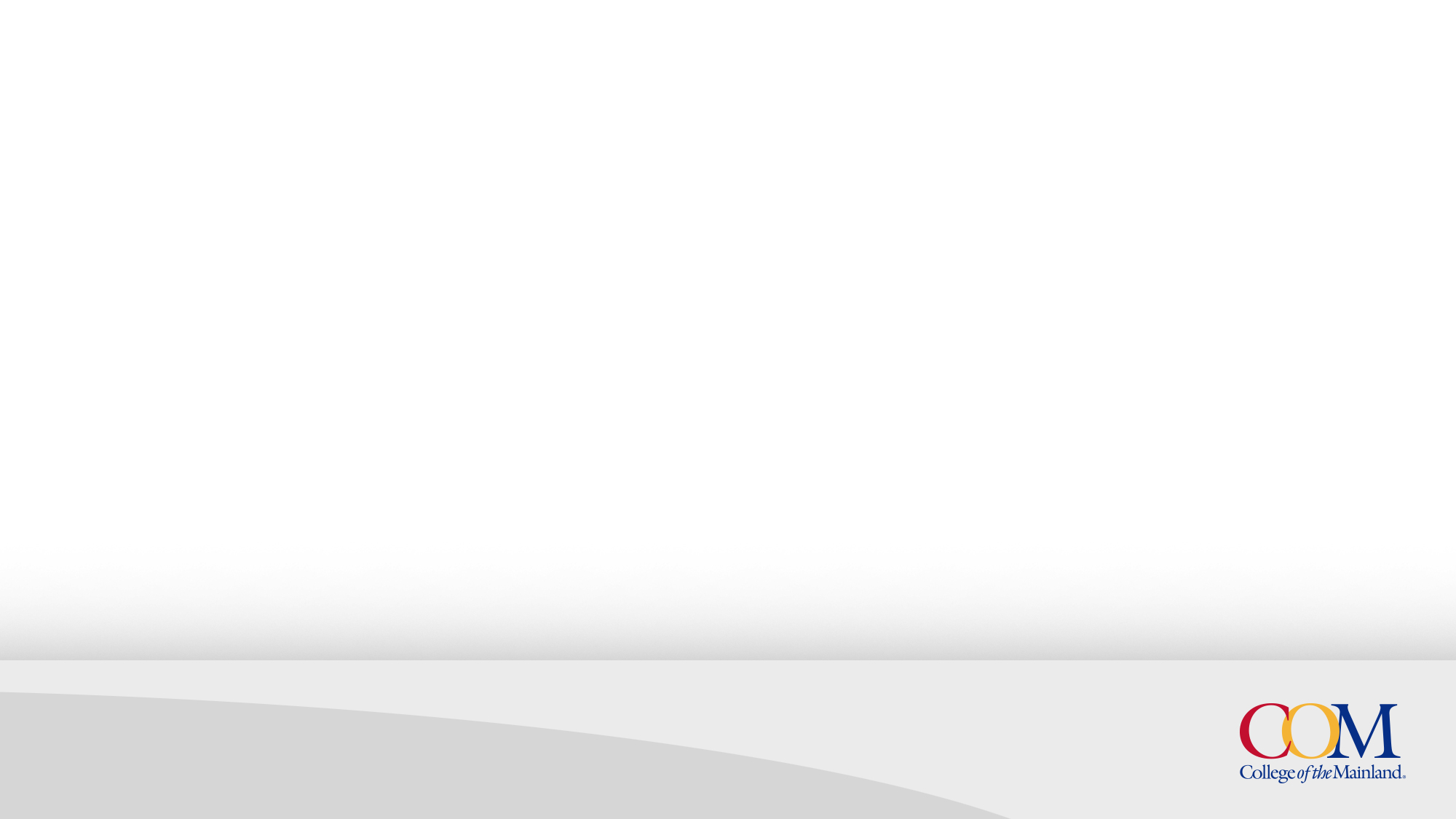 Policies and Procedures
The First Day
Supervisor and workstudy student employee should review expected job duties and responsibilities along with department policy and procedures.
Student must provide a copy of class schedule to discuss work hours, students are not permitted to work during scheduled class time. 

Breaks
For every shift of four (4) hours or more, student workers receive a paid 15-minute break. 
For every shift of six (6) hours or more, students receive an additional unpaid 30-minute break. 
Students working an eight (8) hour or more shift are entitled to two 15-minute paid breaks and a one-hour unpaid lunch break.

Attendance
Student is expected to report to work on time and should contact supervisor if they are going to be late.  Absences or early leave should be discussed with supervisor in advance.  
Making up time for excused absences is at the discretion of the supervisors but student shall not exceed the allowed 19 hours per week.
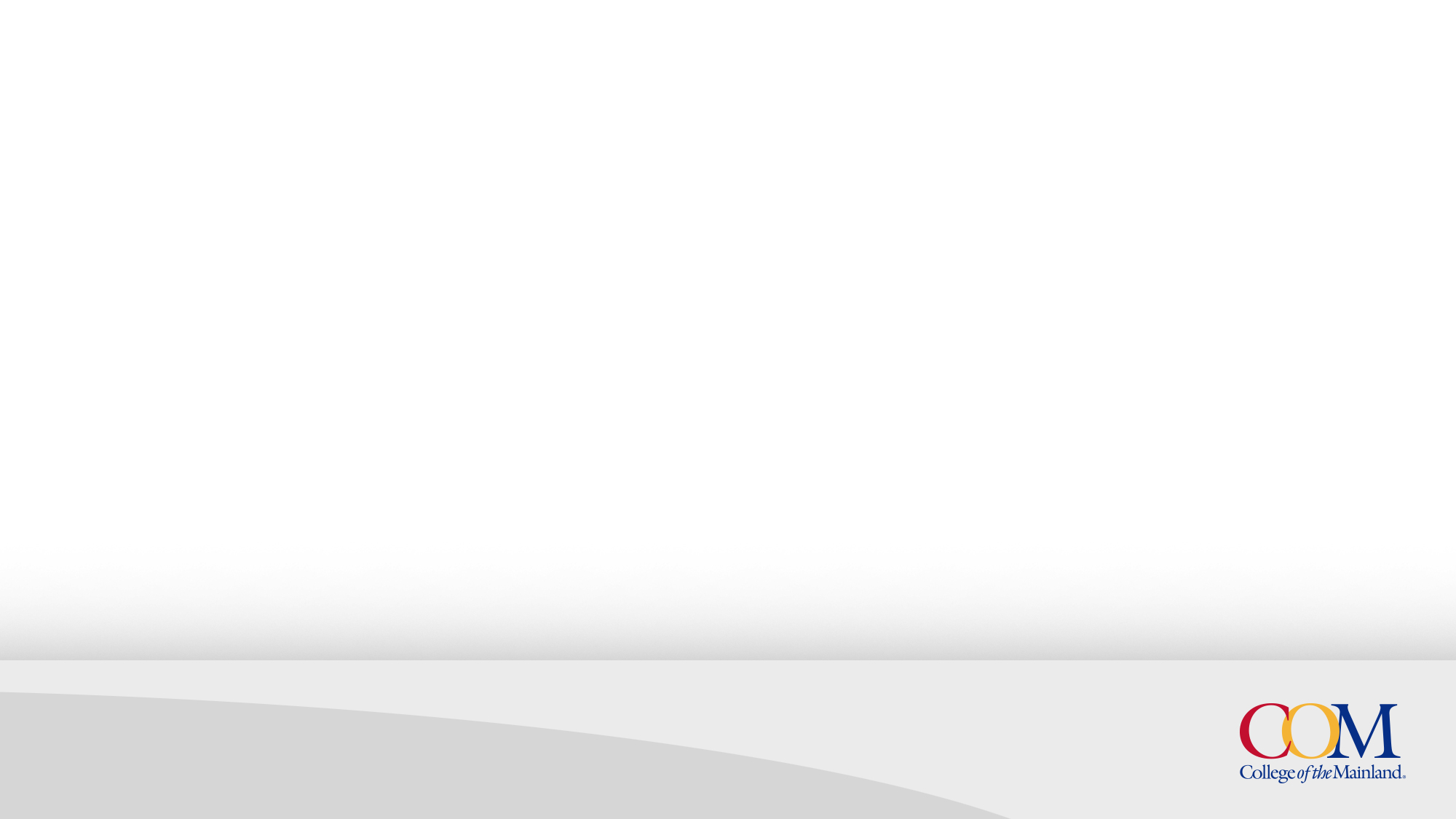 Policies and Procedures, continued
Confidentiality
Student employees should acknowledge that any information obtained in the process of fulfilling their responsibilities (such as student names, ID numbers, telephone numbers, or other such information) must be kept confidential.  Confidential material should not be placed in plain view of office visitors nor shared with other individuals.

Dress Code
The dress code and work environment in most on-campus offices is “casual”.  In general, it is expected that student’s appearance will be neat while at work and that their clothing is suitable for an office setting. 
 		The following is a list of clothing that is not acceptable in an office setting:
Jeans or shirts with rips or holes
Mini shorts and skirts 
Halter tops, muscle shirts and other shirts that show bare midriffs or cleavage
Clothing featuring alcohol or profanity
Flip flops sandals 
Pajama-type clothing
Contact Us
Continuous feedback is important to have a successful Federal Workstudy Employment Program. It provides supervisors and students with opportunities to improve their work experiences and influence their work environments. To share any concerns or complaints, please contact Ms. Electra James, Workstudy CoordinatorStudent Financial ServicesDoyle Administration Building, Suite 112Office: 409.933.8399Email: Ejames@com.edu or finaid@com.edu
College of the Mainland prohibits discrimination based on race, color, national origin, religion, gender and marital status in all terms and conditions of employment as well as discrimination against a qualified individual with a disability.